Reinforcement learning (Chapter 21)
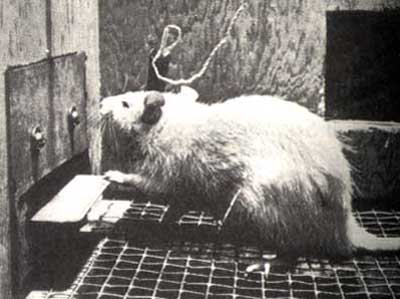 Reinforcement learning
Regular MDP
Given:
Transition model P(s’ | s, a)
Reward function R(s)
Find:
Policy (s)

Reinforcement learning
Transition model and reward function initially unknown
Still need to find the right policy
“Learn by doing”
Reinforcement learning: Basic scheme
In each time step:
Take some action
Observe the outcome of the action: successor state and reward
Update some internal representation of the environment and policy
If you reach a terminal state, just start over (each pass through the environment is called a trial)

Why is this called reinforcement learning?
[Speaker Notes: See http://en.wikipedia.org/wiki/Reinforcement for discussion of reinforcement learning in psychology]
Outline
Applications of Reinforcement Learning
Model-Based Reinforcement Learning
Estimate P(s’|s,a) and R(s)
Exploration vs. Exploitation
Model-Free Reinforcement Learning
Q-learning
Temporal Difference Learning
Function approximation; policy learning
Applications of reinforcement learning
Backgammon
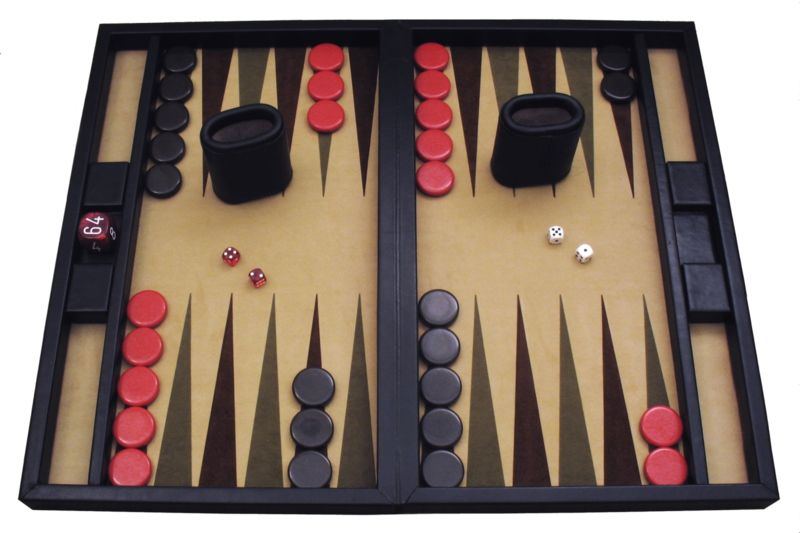 http://www.research.ibm.com/massive/tdl.html
http://en.wikipedia.org/wiki/TD-Gammon
[Speaker Notes: What is the state representation? What is the transition model? What is the reward function?]
Applications of reinforcement learning
Spoken Dialog Systems (Litman et al., 2000)
Applications of reinforcement learning
Learning a fast gait for Aibos
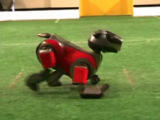 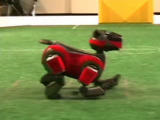 Initial gait
Learned gait
Policy Gradient Reinforcement Learning for Fast Quadrupedal LocomotionNate Kohl and Peter Stone.IEEE International Conference on Robotics and Automation, 2004.
Applications of reinforcement learning
Stanford autonomous helicopter
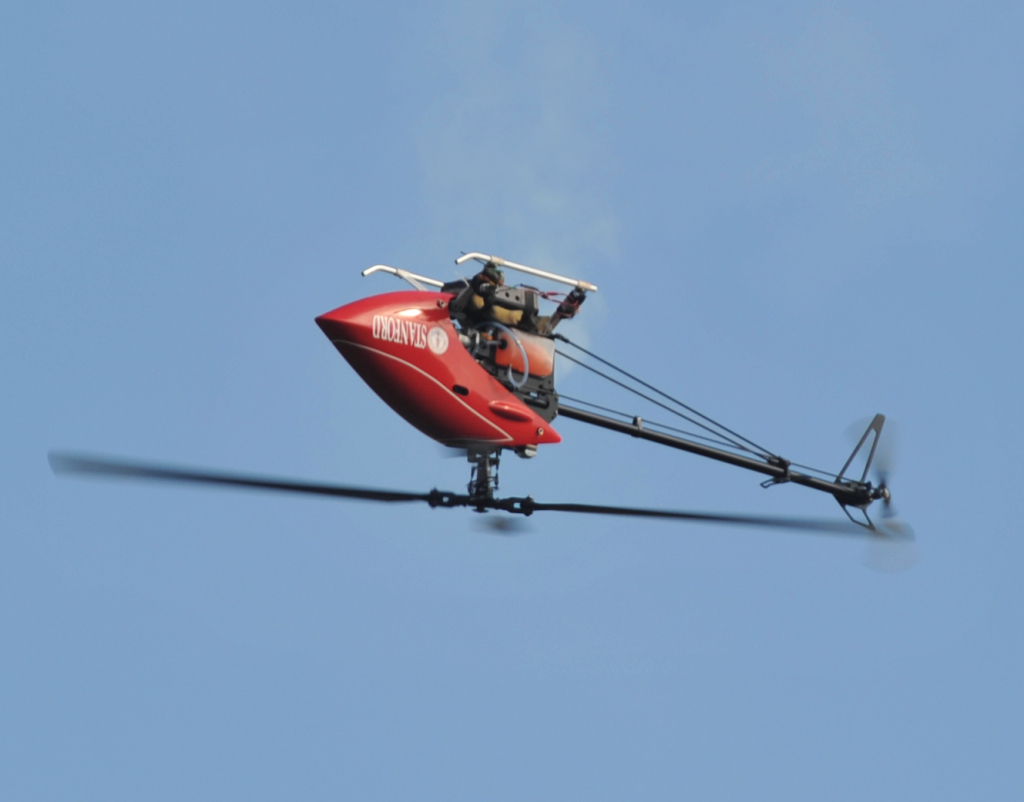 Pieter Abbeel et al.
Applications of reinforcement learning
Playing Atari with deep reinforcement learning
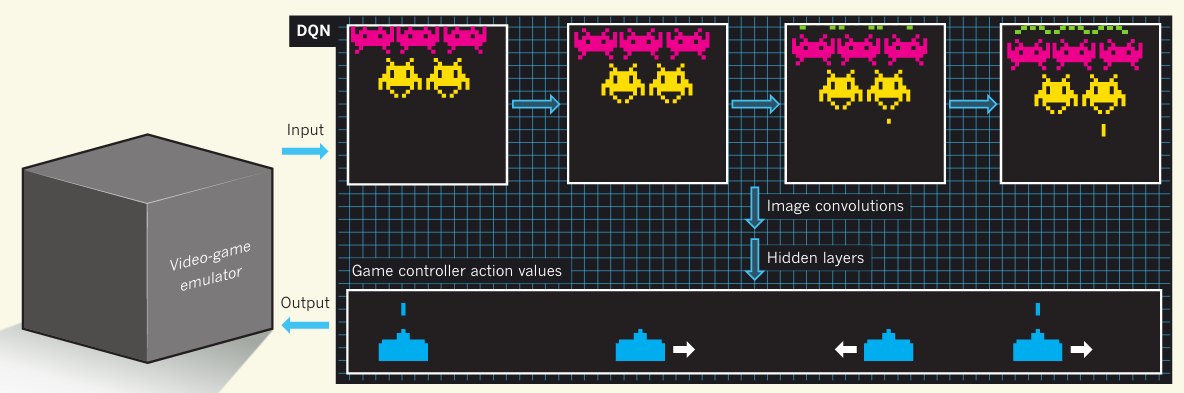 Video
V. Mnih et al., Nature, February 2015
Applications of reinforcement learning
End-to-end training of deep visuomotor policies
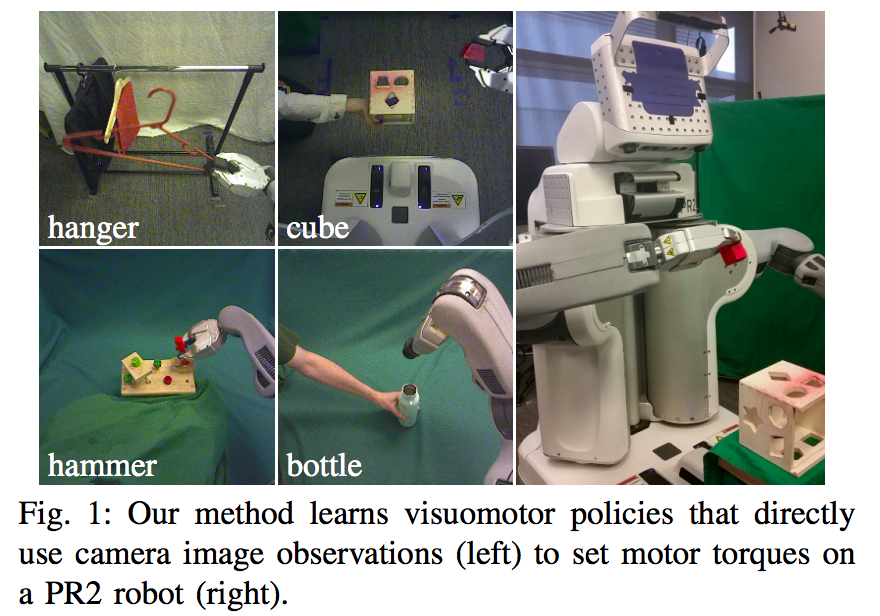 Video
Sergey Levine et al., Berkeley
Applications of reinforcement learning
Active object localization with deep reinforcement learning
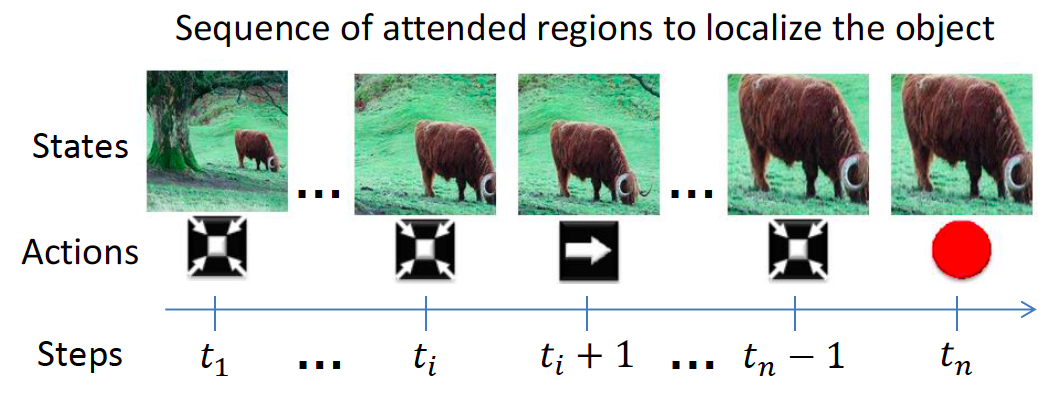 J. Caicedo and S. Lazebnik, ICCV 2015, to appear
Outline
Applications of Reinforcement Learning
Model-Based Reinforcement Learning
Estimate P(s’|s,a) and R(s)
Exploration vs. Exploitation
Model-Free Reinforcement Learning
Q-learning
Temporal Difference Learning
Function approximation; policy learning
Reinforcement learning strategies
Model-based
Learn the model of the MDP (transition probabilities and rewards) and try to solve the MDP concurrently
Model-free
Learn how to act without explicitly learning the transition probabilities P(s’ | s, a)
Q-learning: learn an action-utility function Q(s,a) that tells us the value of doing action a in state s
Model-based reinforcement learning
Basic idea: try to learn the model of the MDP (transition probabilities and rewards) and learn how to act (solve the MDP) simultaneously
Learning the model:
Keep track of how many times state s’ follows state s when you take action a and update the transition probability P(s’ | s, a) according to the relative frequencies
Keep track of the rewards R(s)
Learning how to act:
Estimate the utilities U(s) using Bellman’s equations
Choose the action that maximizes expected future utility:
Model-based reinforcement learning
Learning how to act:
Estimate the utilities U(s) using Bellman’s equations
Choose the action that maximizes expected future utility given the model of the environment we’ve experienced through our actions so far:



Is there any problem with this “greedy” approach?
Exploration vs. exploitation
Exploration: take a new action with unknown consequences
Pros: 
Get a more accurate model of the environment
Discover higher-reward states than the ones found so far
Cons: 
When you’re exploring, you’re not maximizing your utility
Something bad might happen
Exploitation: go with the best strategy found so far
Pros:
Maximize reward as reflected in the current utility estimates
Avoid bad stuff
Cons: 
Might also prevent you from discovering the true optimal strategy
Incorporating exploration
Idea: explore more in the beginning, become more and more greedy over time
Standard (“greedy”) selection of optimal action:


Modified strategy:
Number of times we’ve taken action a’ in state s
exploration function
(optimistic reward estimate)
Outline
Applications of Reinforcement Learning
Model-Based Reinforcement Learning
Estimate P(s’|s,a) and R(s)
Exploration vs. Exploitation
Model-Free Reinforcement Learning
Q-learning
Temporal Difference Learning
Function approximation; policy learning
Model-free reinforcement learning
Idea: learn how to act without explicitly learning the transition probabilities P(s’ | s, a)
Q-learning: learn an action-utility function Q(s,a) that tells us the value of doing action a in state s
Relationship between Q-values and utilities:


Selecting an action:
Compare with:

With Q-values, don’t need to know the transition model to select the next action
Model-free reinforcement learning
Q-learning: learn an action-utility function Q(s,a) that tells us the value of doing action a in state s


Equilibrium constraint on Q values:


What is the relationship between this constraint and the Bellman equation?
[Speaker Notes: The expression for U(s) has max_a on the right hand side because U(s) = max_a Q(s,a). In other words, to get from the expression for Q(s,a) (eq. 1) to the one for U(s) (eq. 2), add max_a to both sides of eq. 1 and replace max_a’ Q(s’,a’) in eq. 1 by U(s’) in eq. 2]
Model-free reinforcement learning
Q-learning: learn an action-utility function Q(s,a) that tells us the value of doing action a in state s


Equilibrium constraint on Q values:


Problem: we don’t know (and don’t want to learn) P(s’ | s, a)
[Speaker Notes: What is the relationship between the constraint on the Q-values and the Bellman equation?]
Temporal difference (TD) learning
Temporal difference (TD) learning
The interpolated form:


The temporal-difference form:



The computationally efficient form (all calculations rolled into one):
Temporal difference (TD) learning
At each time step t
From current state s, select an action a:




Get the successor state s’
Perform the TD update:
Exploration function
Number of times we’ve taken action a’ from state s
Learning rate
Should start at 1 and decay as O(1/t)
e.g., (t) = 60/(59 + t)
Temporal difference (TD) learning
At each time step t
From current state s, select an action a:




Get the successor state s’
Perform the TD update:
Exploration function
Number of times we’ve taken action a’ from state s
Q-learning demo: http://www.cs.ubc.ca/~poole/demos/rl/q.html
TD Q-learning result
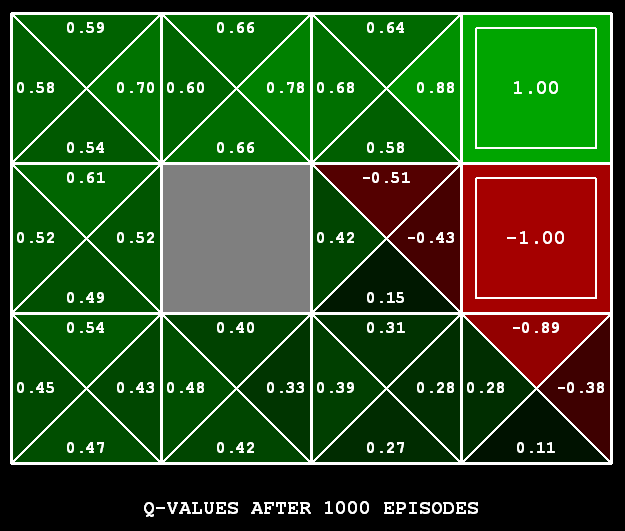 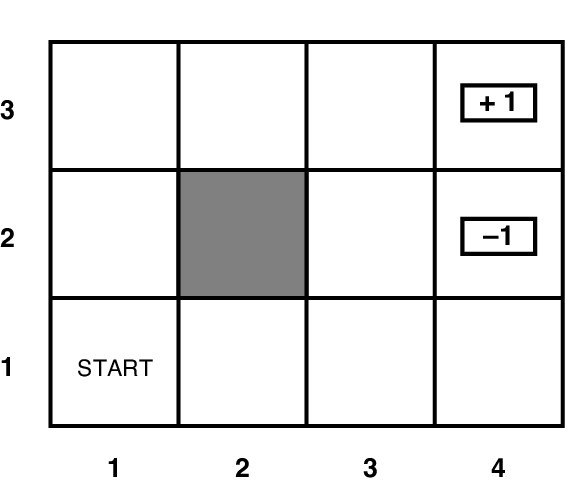 Source: Berkeley CS188
Outline
Applications of Reinforcement Learning
Model-Based Reinforcement Learning
Estimate P(s’|s,a) and R(s)
Exploration vs. Exploitation
Model-Free Reinforcement Learning
Q-learning
Temporal Difference Learning
Function approximation; policy learning
Function approximation
So far, we’ve assumed a lookup table representation for utility function U(s) or action-utility function Q(s,a)
But what if the state space is really large or continuous?
Alternative idea: approximate the utility function, e.g., as a weighted linear combination of features:


RL algorithms can be modified to estimate these weights
More generally, functions can be nonlinear (e.g., neural networks)
Recall: features for designing evaluation functions in games
Benefits:
Can handle very large state spaces (games), continuous state spaces (robot control)
Can generalize to previously unseen states
Other techniques
Policy search: instead of getting the Q-values right, you simply need to get their ordering right
Write down the policy as a function of some parameters and adjust the parameters to improve the expected reward
Learning from imitation: instead of an explicit reward function, you have expert demonstrations of the task to learn from